泸县屈翠岚名师工作室第五次集中研修活动
凝心聚力 一起向未来
汇报人：工作室领衔人 屈翠岚
2022年3月15日
01
02
03
04
目
录
团队建设
研修态度
科研引领
学期计划
团队建设
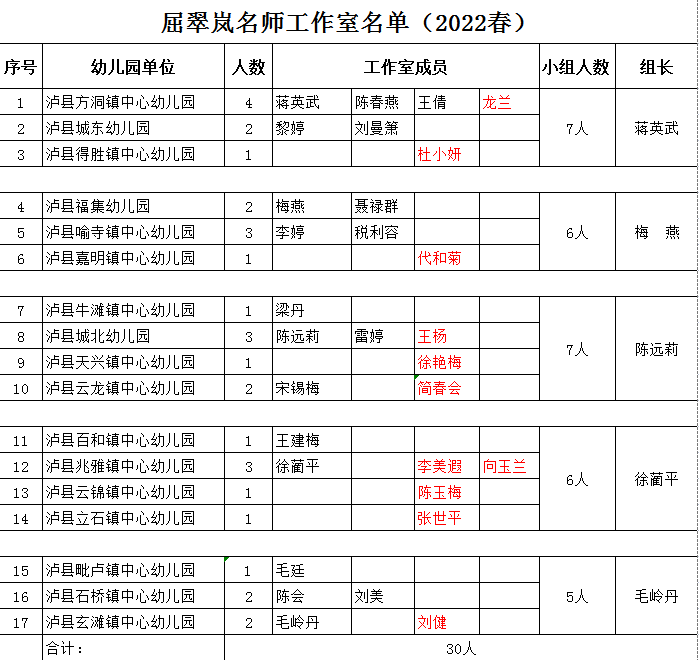 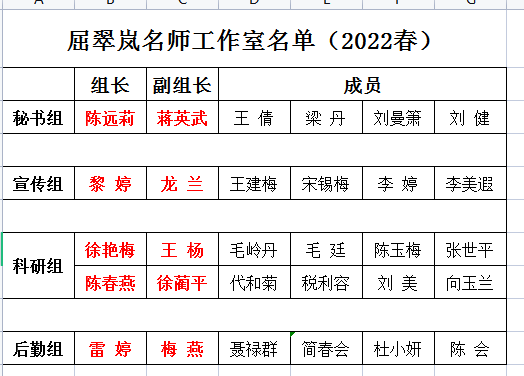 01
02
03
04
工作室成员来自17所幼儿园，
30名成员，其中：2021年19名，2022年新增11名。
05
学期计划
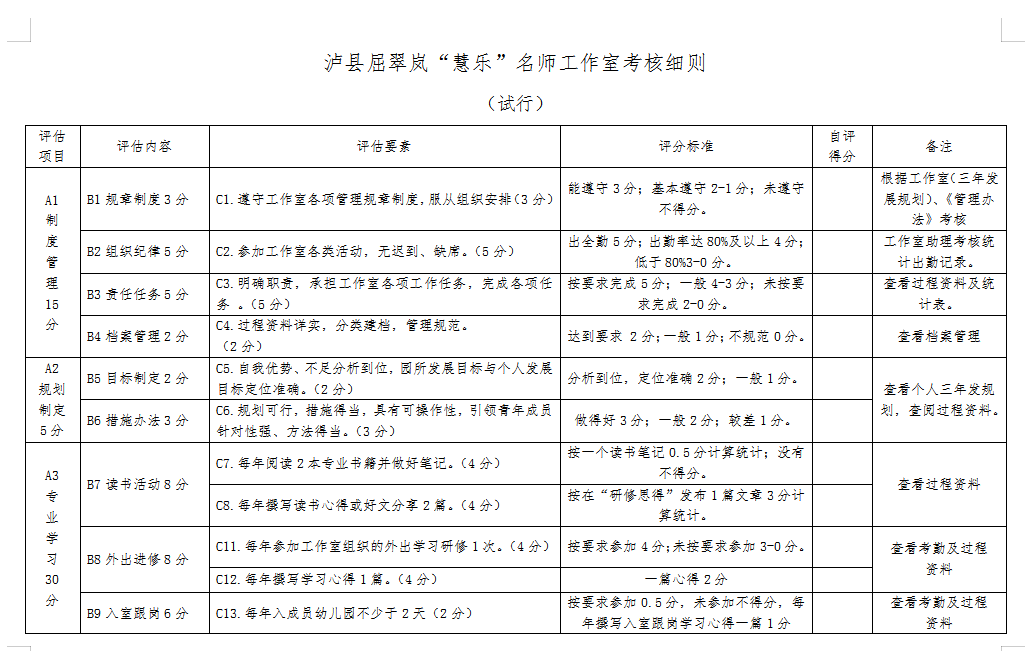 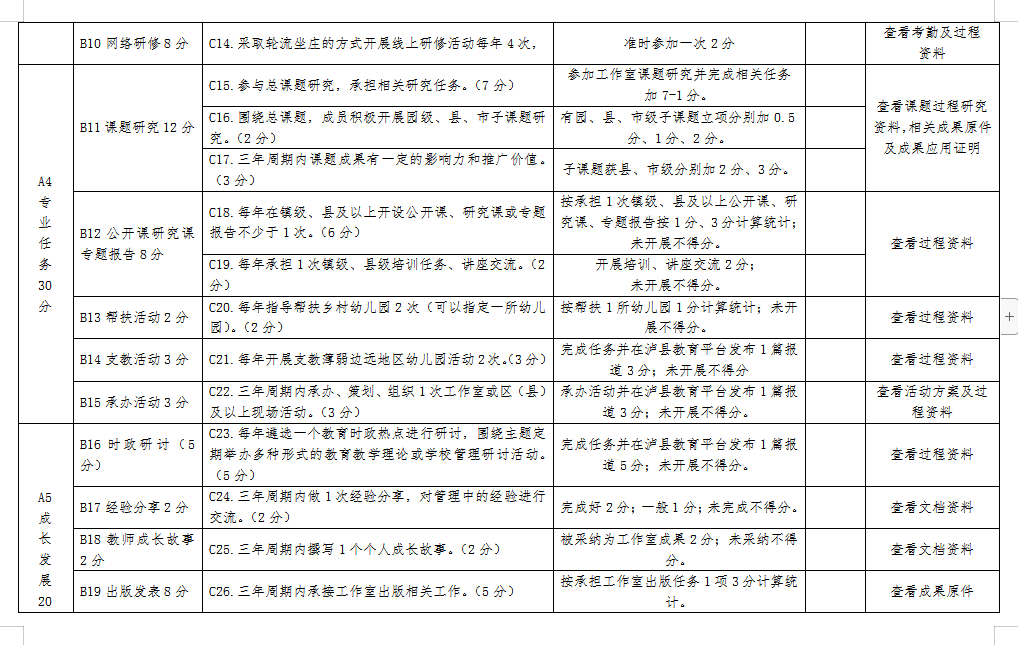 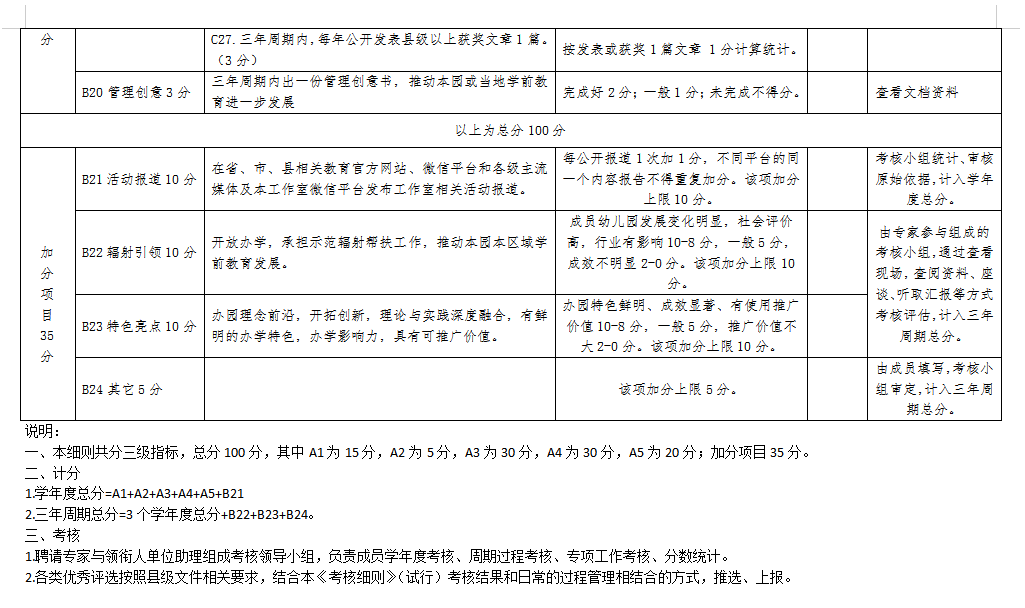 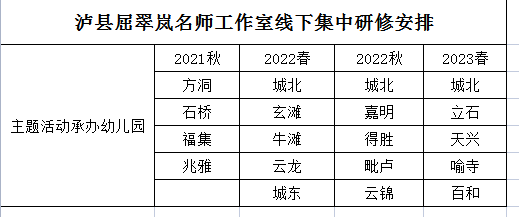 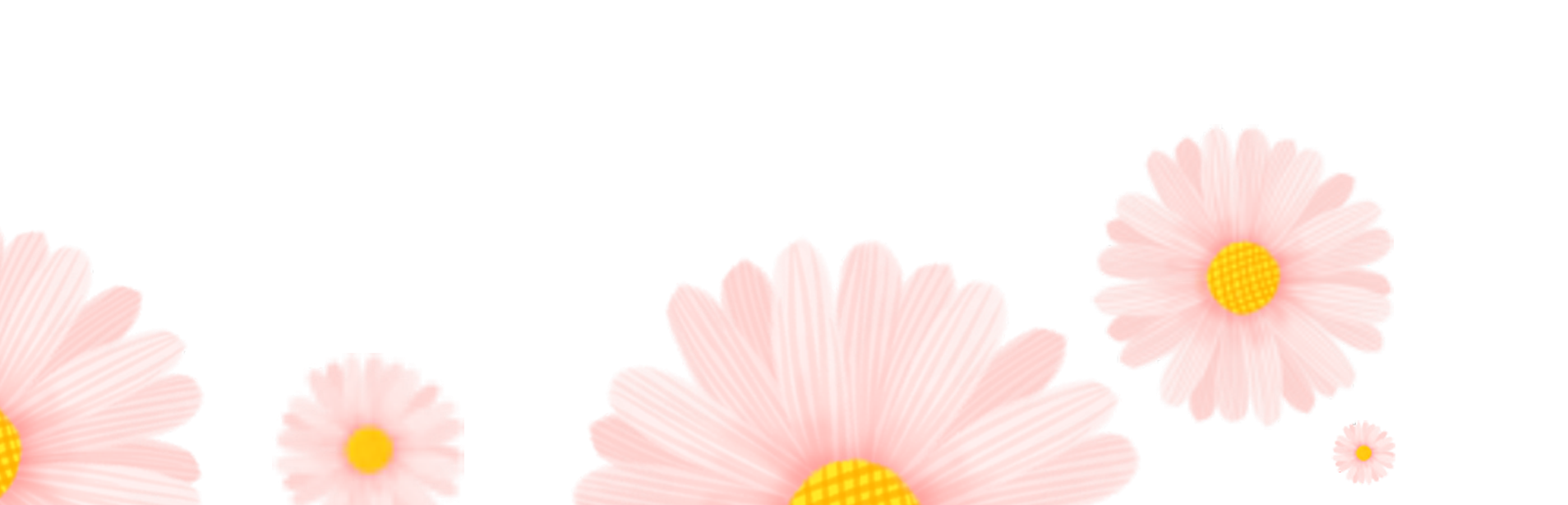 2022年春期研修工作计划
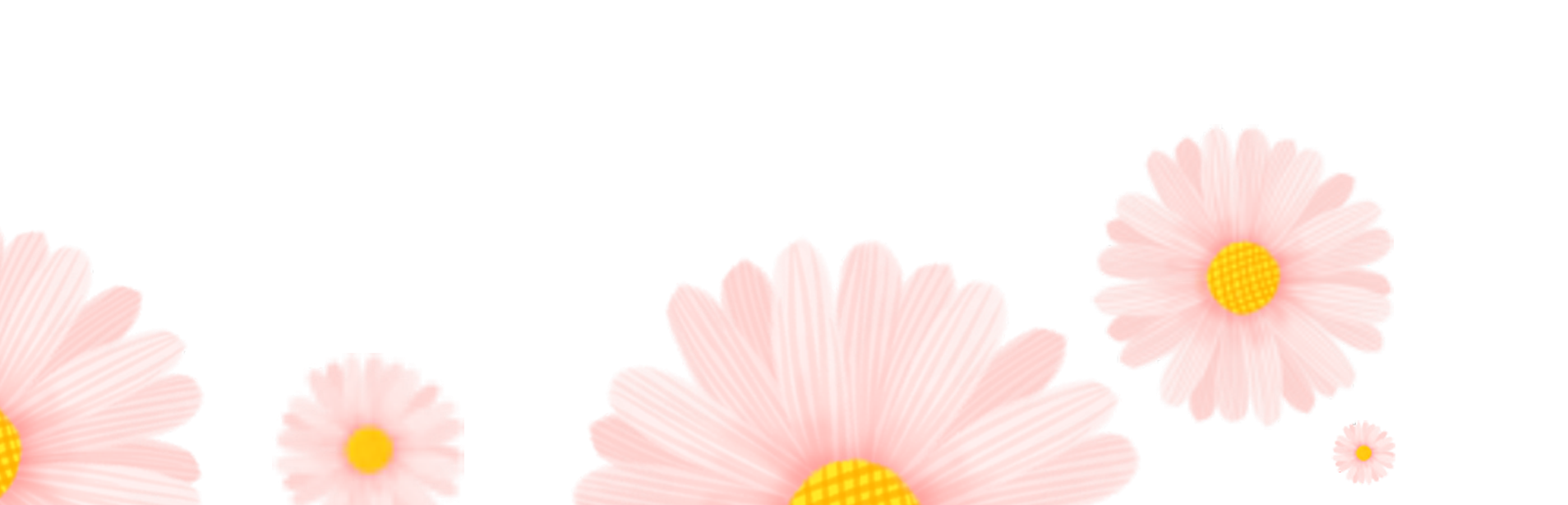 2022年秋期研修工作计划
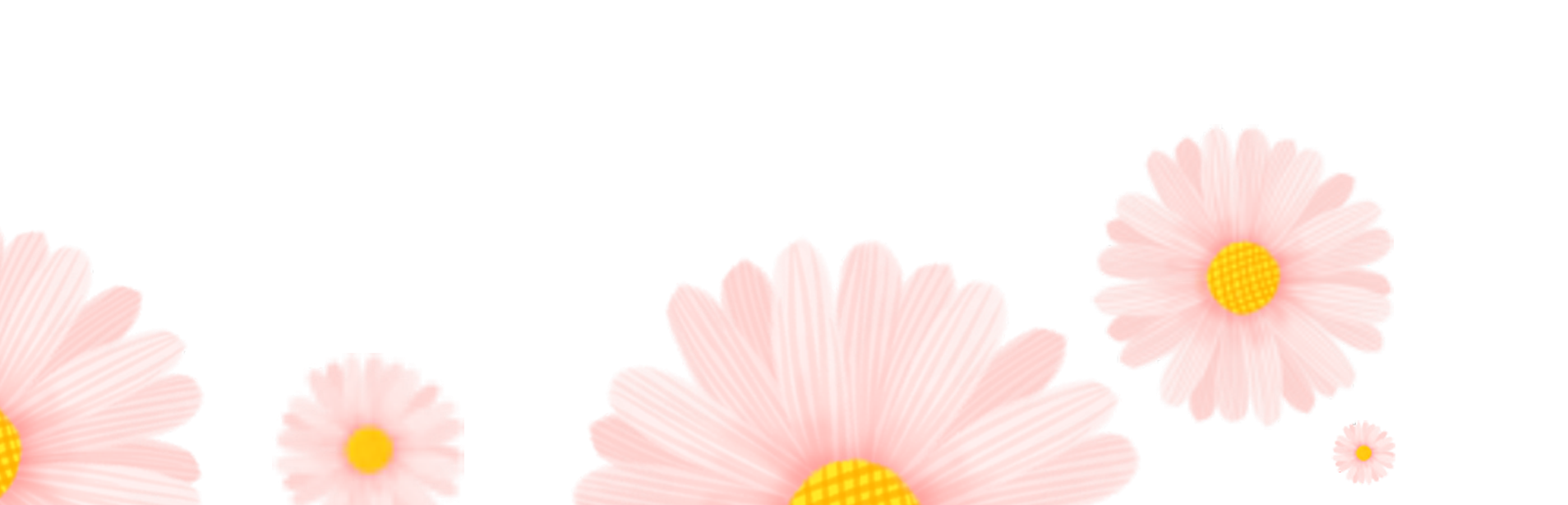 研修态度
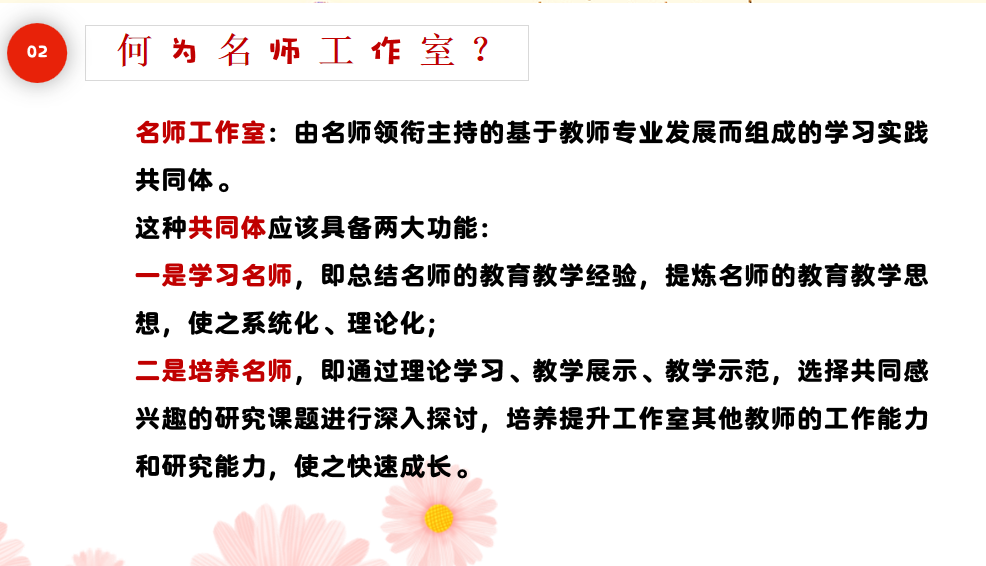 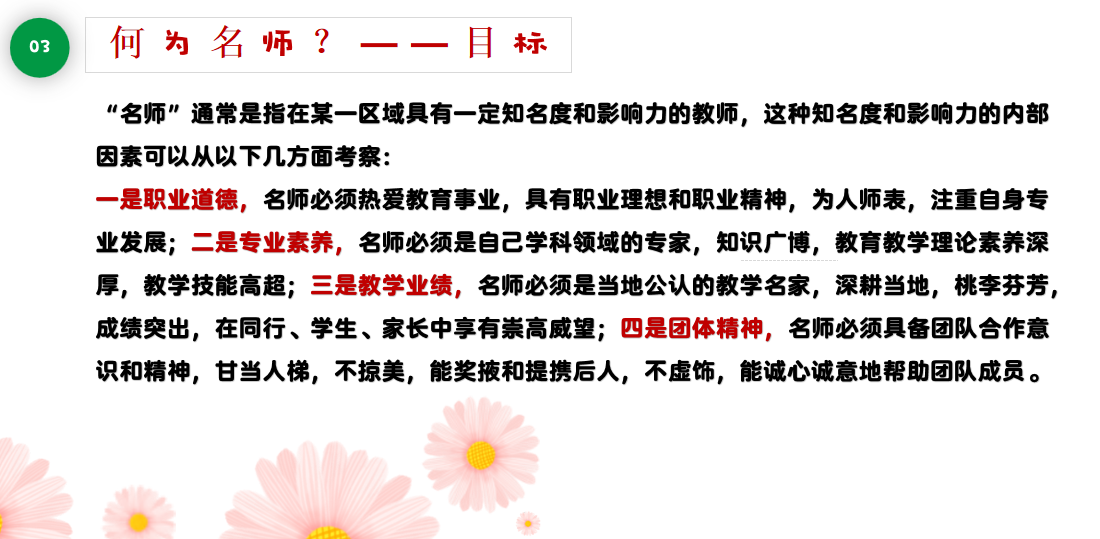 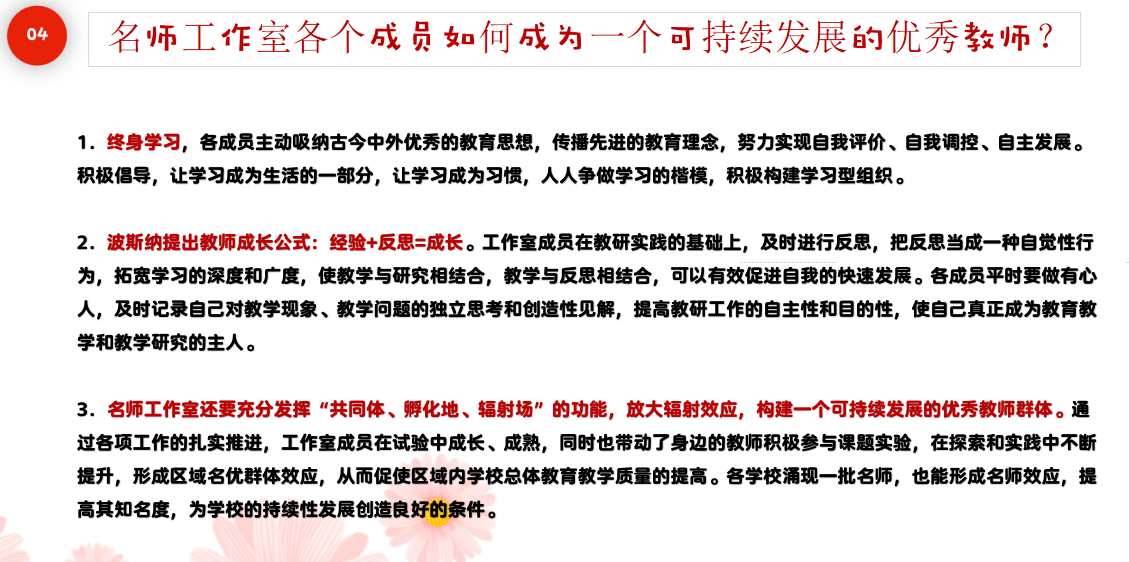 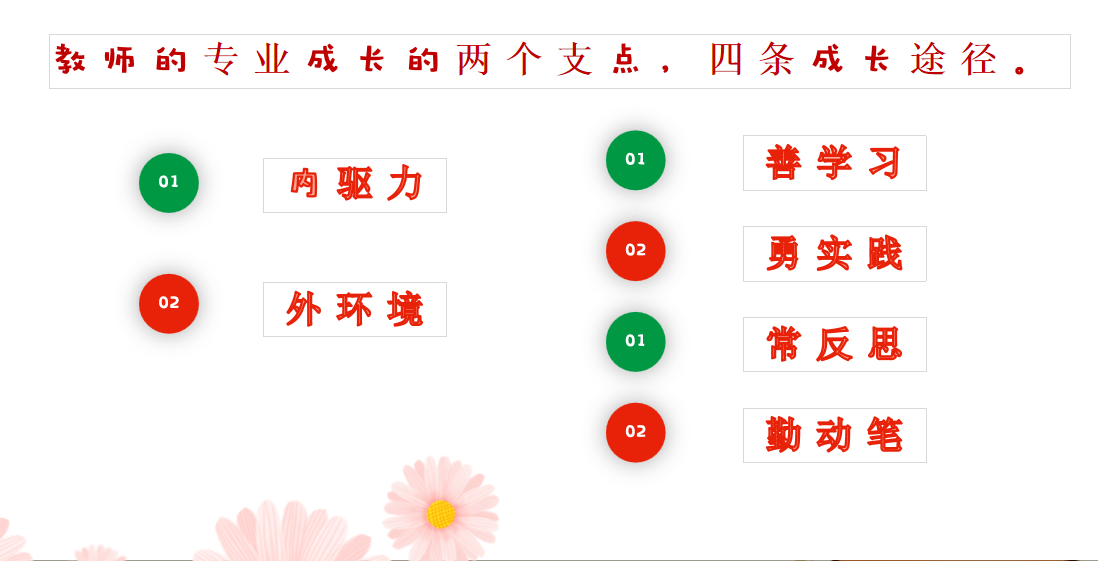 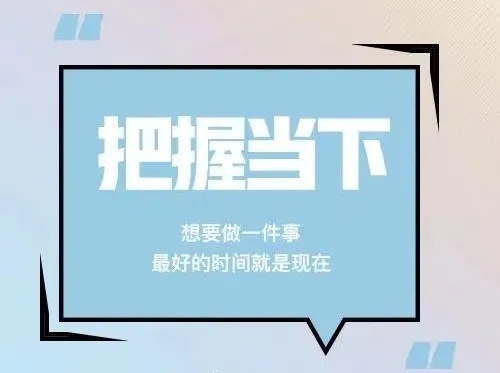 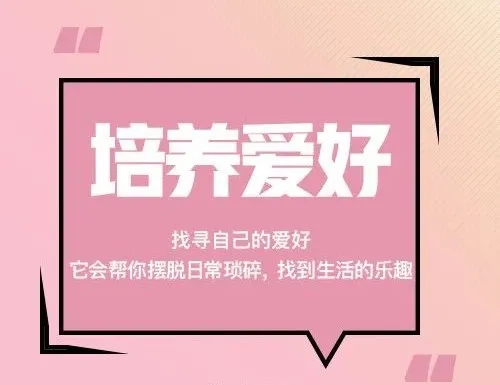 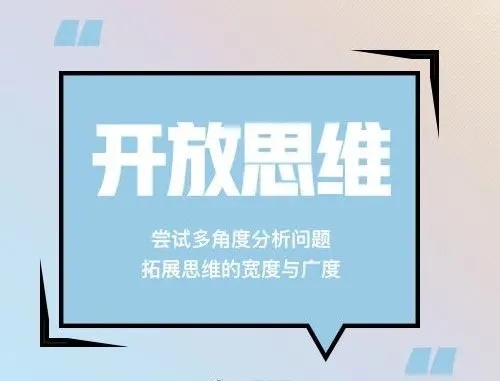 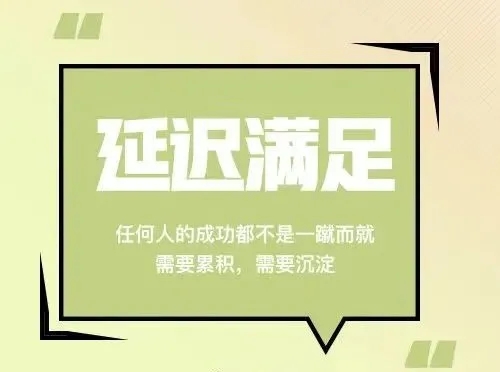 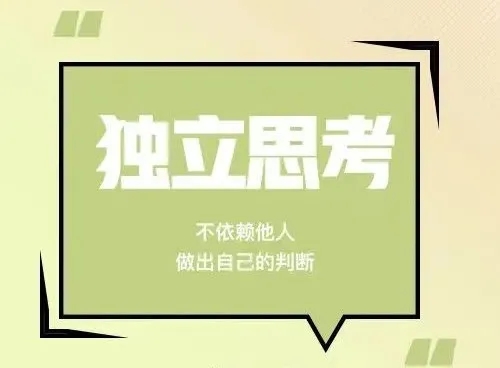 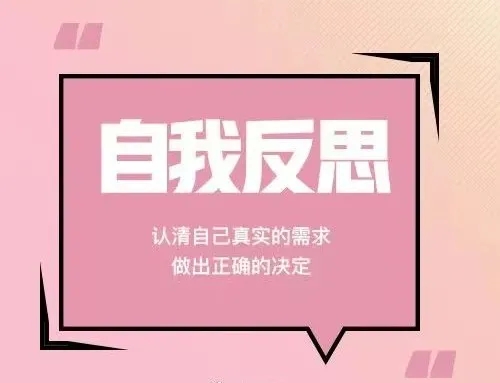 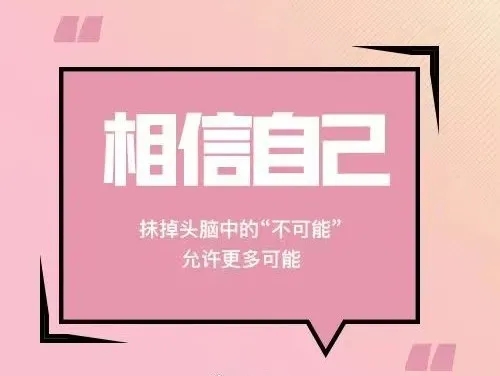 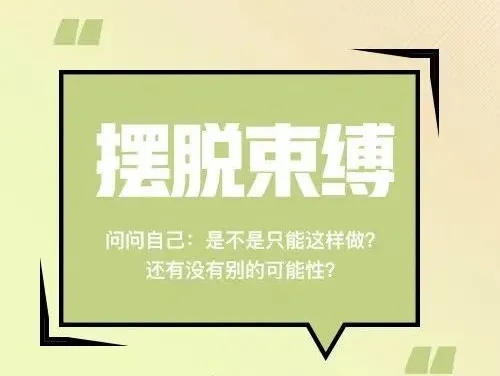 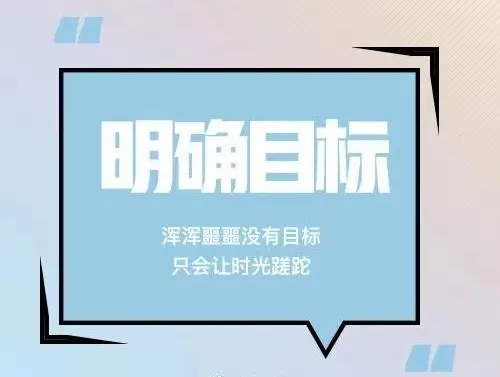 科研引领
课题：《幼儿游戏活动中培养结构化思维的策略研究》
课题负责人：屈翠岚
研修组长：陈远莉、徐艳梅、徐蔺平、简春会
科研小组成员
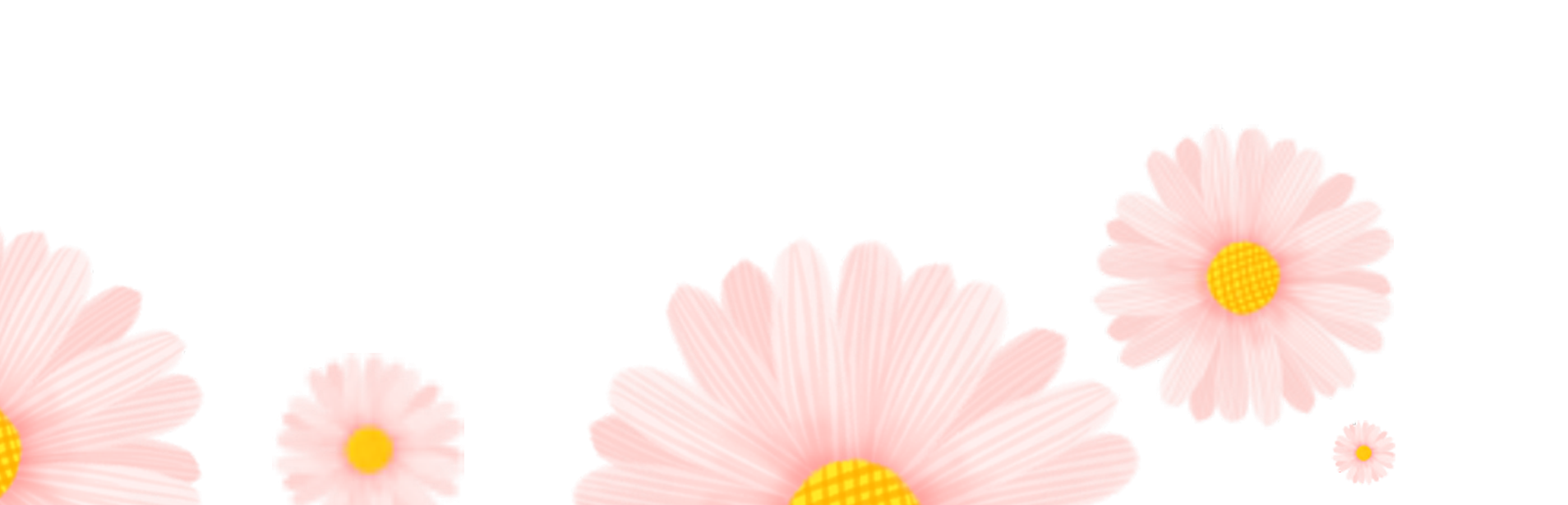 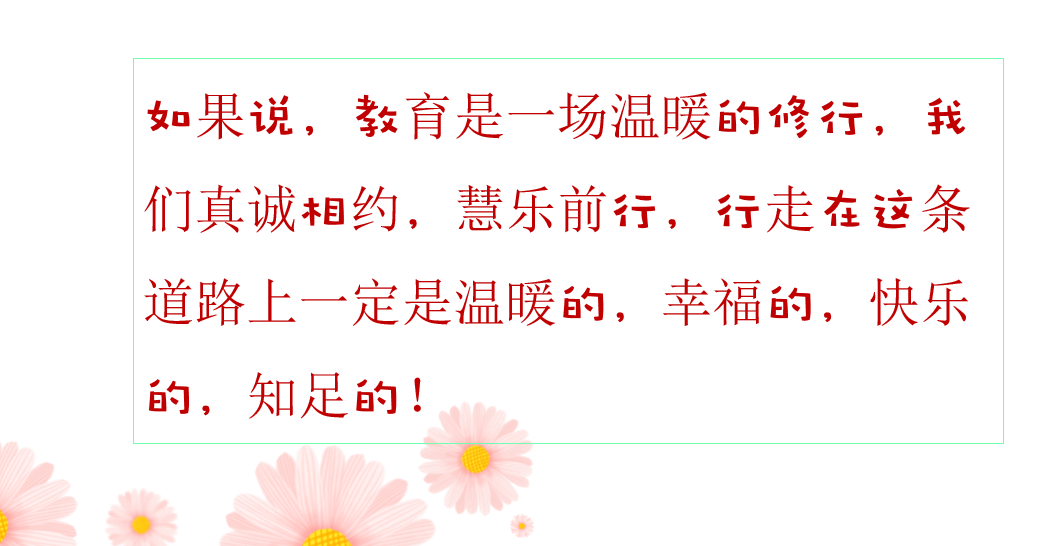 一起向未来！